Global brand value chain
Organizational structure
Global Brand
Shareholder value
Enabling Structures and Processes
Global brand management
Corporate social responsibility
Dimensions of value creation
Customer proposition
Marketing mix program
Digital strategy
Global Brand Building
Global brand equity
Performance
How ignoring the local context in your marketing strategy can destroy firm value – The four Fs
Failure to conduct even rudimentary market research
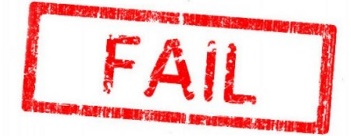 KFC in China
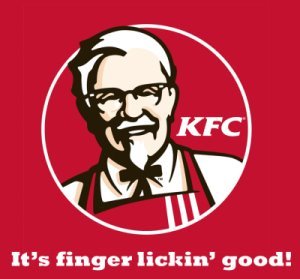 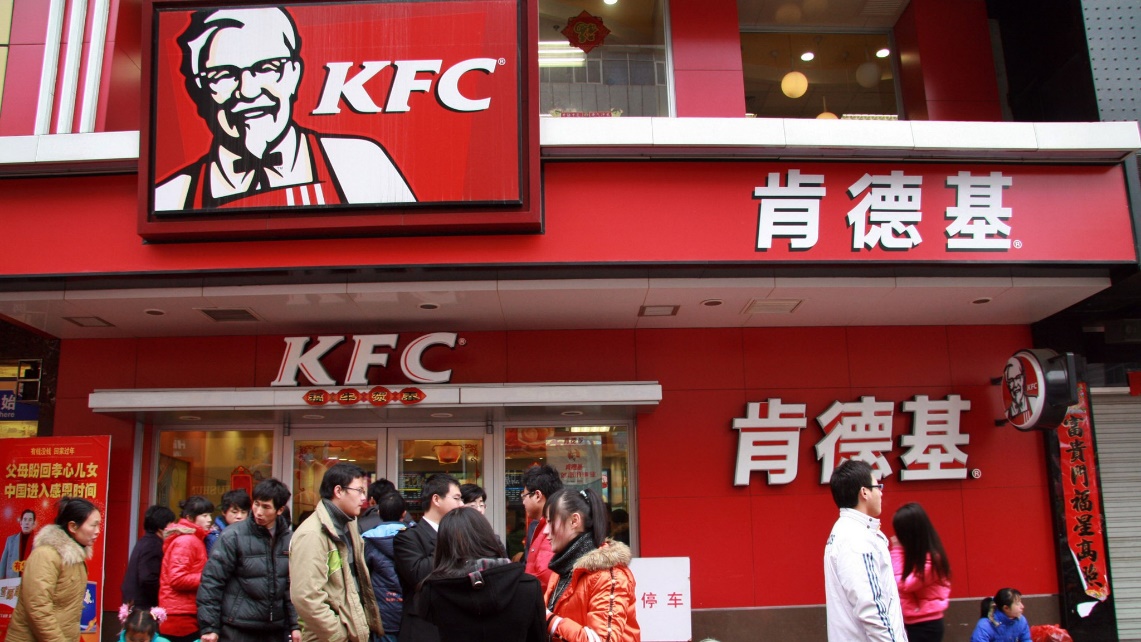 HSBC Private Banking slogan –Assume Nothing
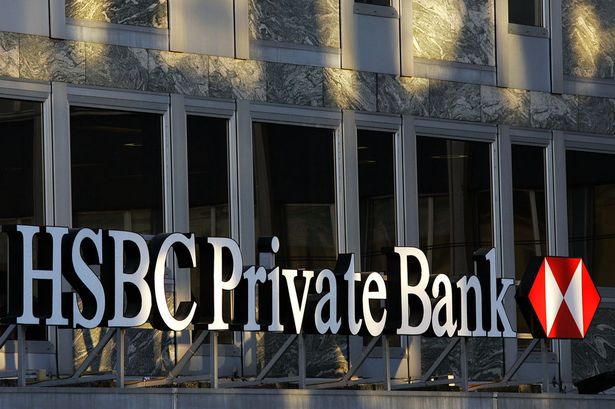 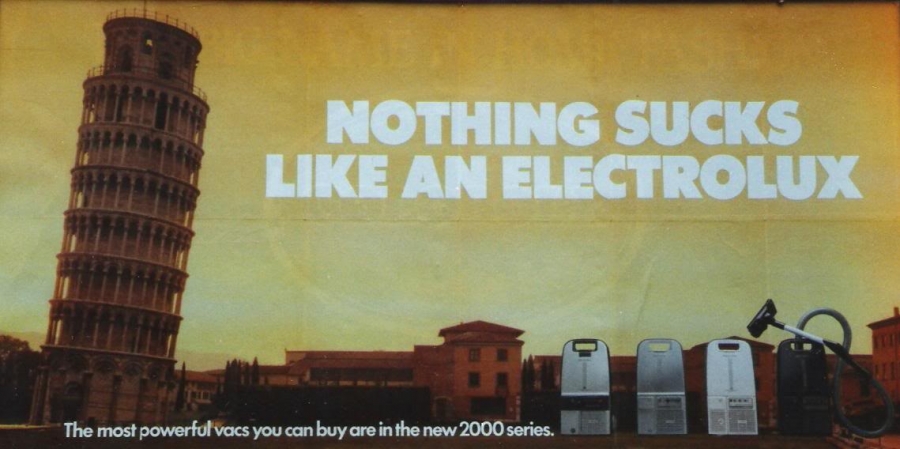 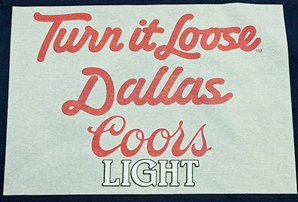 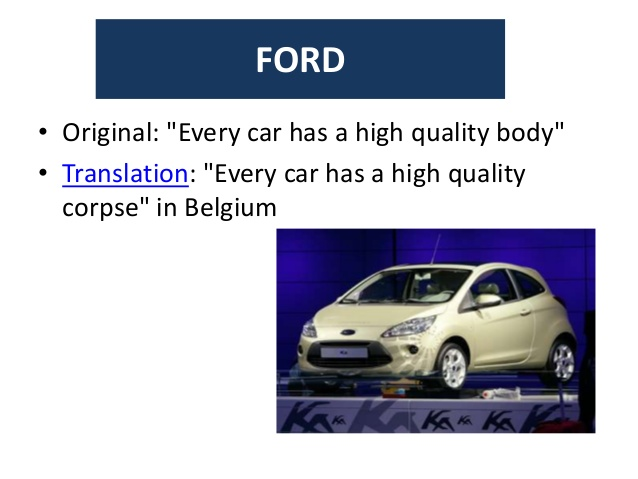 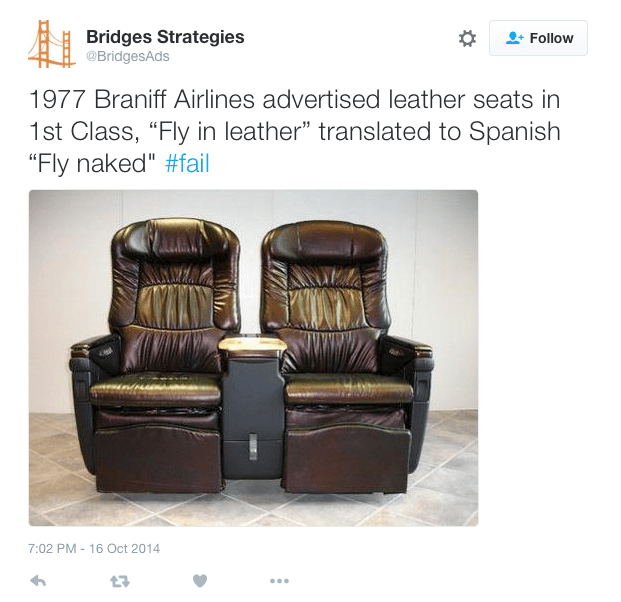 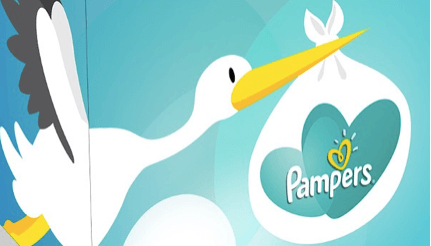 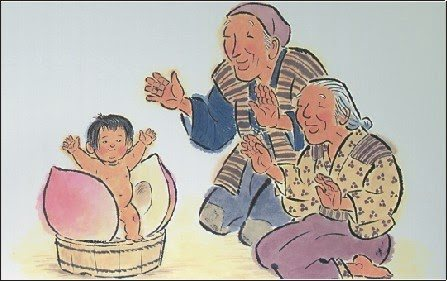 How ignoring the local context in your marketing strategy can destroy firm value – The four Fs
Failure to conduct even rudimentary market research
Failure to recognize unique, culturally-grounded needs
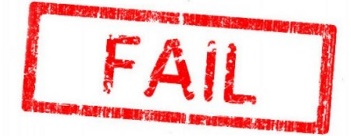 McDonald’s in the Netherlands?
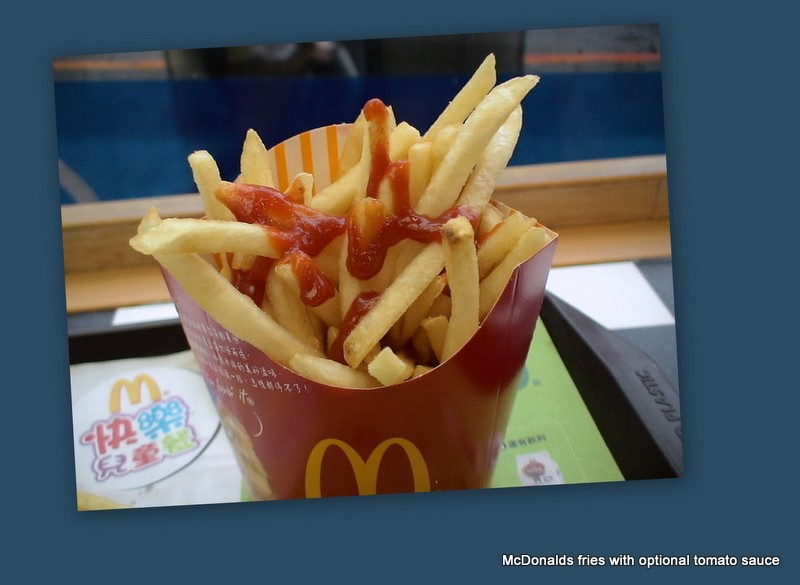 The solution:
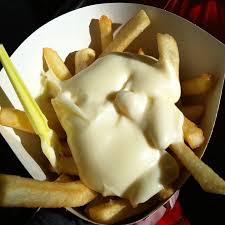 Doing it right: Henkel in the Middle East
How ignoring the local context in your marketing strategy can destroy firm value – The four Fs
Failure to conduct even rudimentary market research
Failure to recognize unique, culturally-grounded needs
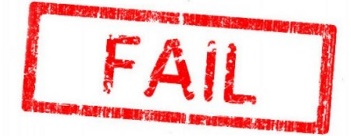 Failure to empower local management
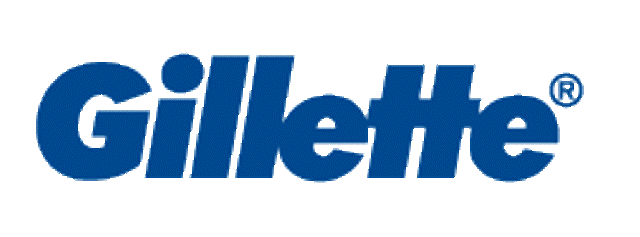 Gillette in India – The context
Huge market – 400+ million men of shaving age
In 2008, Gillette’s share 20% (Mach3) - 80% used traditional (inferior) double-edge razor
People unaware of the Gillette promise of a clean, smooth shave, or didn’t care
Designer-stubble look was spreading
Mach3 up to 50 times the price of the double-edge blade
Central management
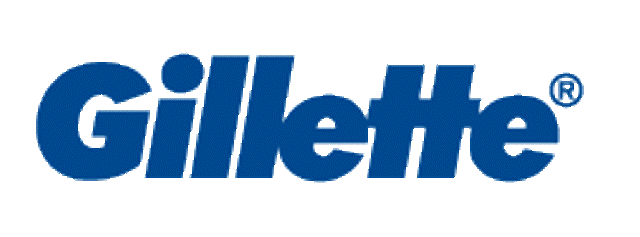 Gillette in India – The response
Empower local manager – Sharat Verma
Cut manufacturing costs of Mach3 by paring down the components except the all-important razor blades to allow a retail price of three times traditional double-edge razor
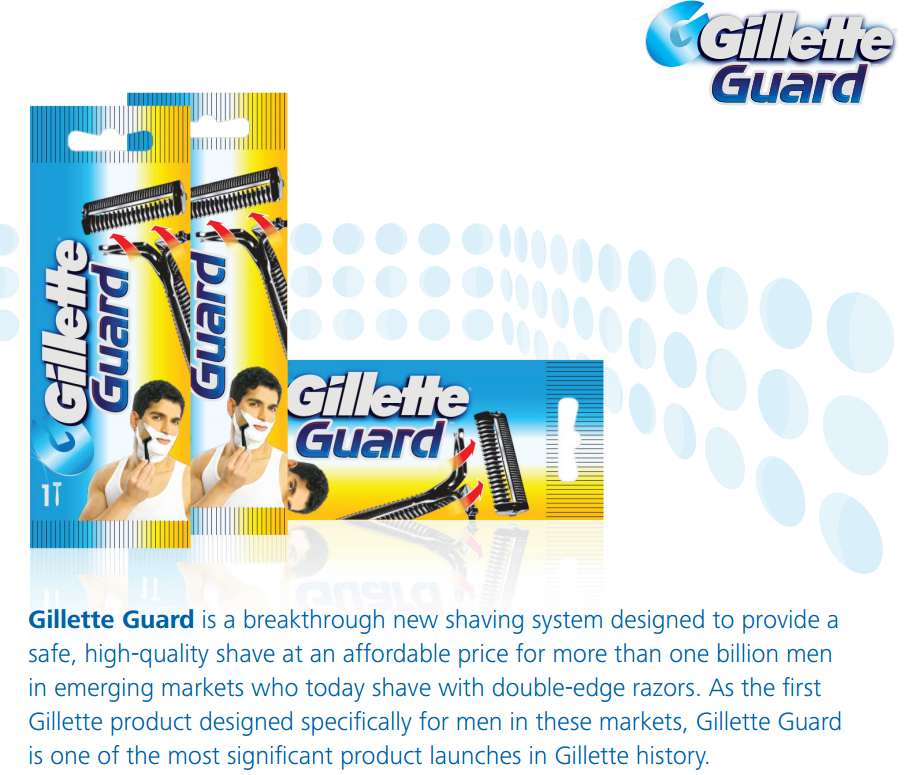 Develop separate razor – Gillette Guard – for the mass of consumers on low incomes. Razor system sold for 0.33 cents (US$) and replacement cartridges for 8 cents – same as  double-edge razor
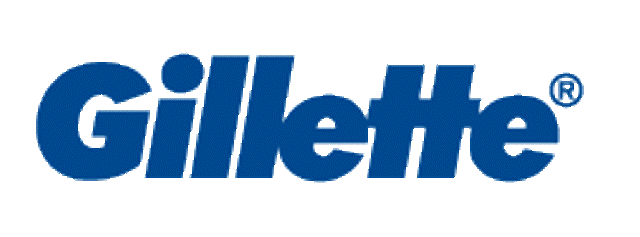 Gillette in India – The response (cont’d)
Innovative campaign, “Shave India Movement” featuring infomercials, social media and stunts such as a world record for shaving. https://www.youtube.com/watch?v=PG2ex0_cFjg 
By 2013 the Gillette Guard accounted for two out of three razors sold in India.
How ignoring the local context in your marketing strategy can destroy firm value – The four Fs
Failure to conduct even rudimentary market research
Failure to recognize unique, culturally-grounded needs
Failure to identify and tackle strategic hubris
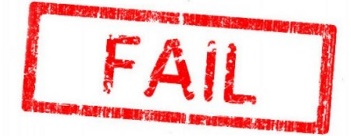 Failure to empower local management
Overcoming strategic hubris: Oreos
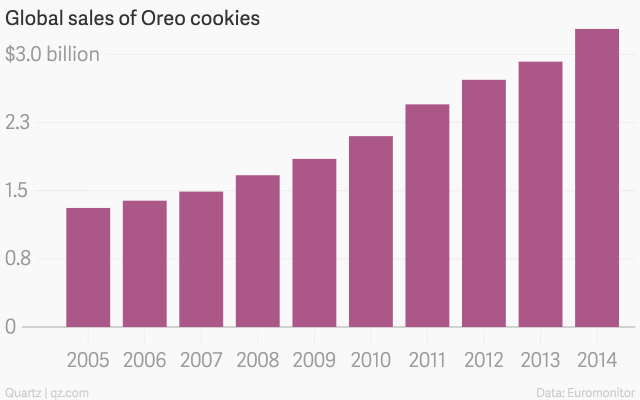 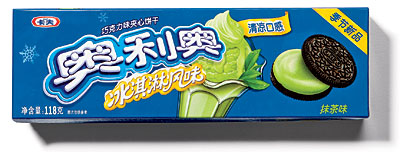 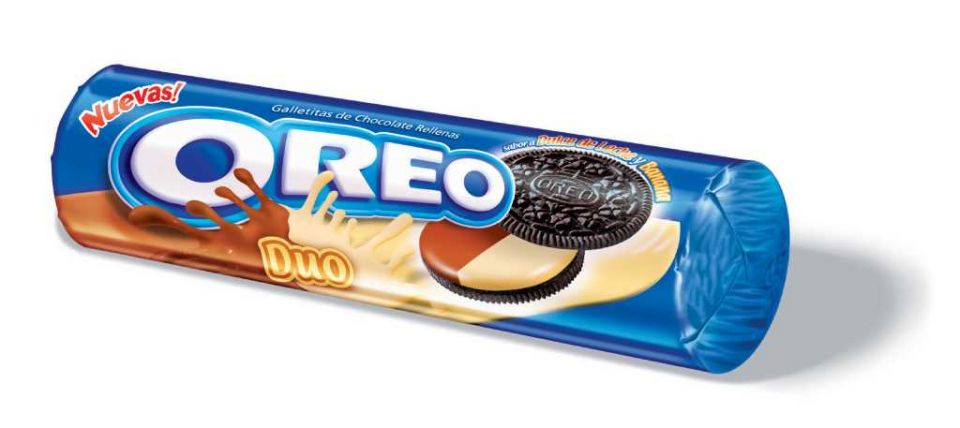 Example: Walmart in Germany
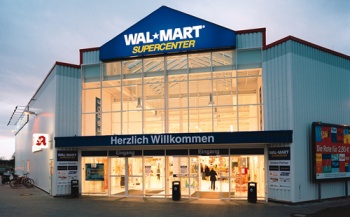 1997: Walmart entered Germany by acquiring two local chains. Results were disappointing
What happened?
Lack of market research
Failure to connect with local customers and employees
Failure to empower local management
Strategic hubris
In 2006, it withdrew, having incurred losses of over one billion dollars
The global brand manager as a 21st century Odyssey: Sailing between Scylla and Charybdis
Lack of local brand resonance
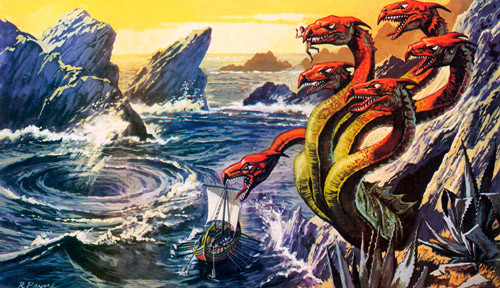 Global brand
Inability to create global brand efficiency and punch power
Global brand
manager
Global marketing mix strategy options
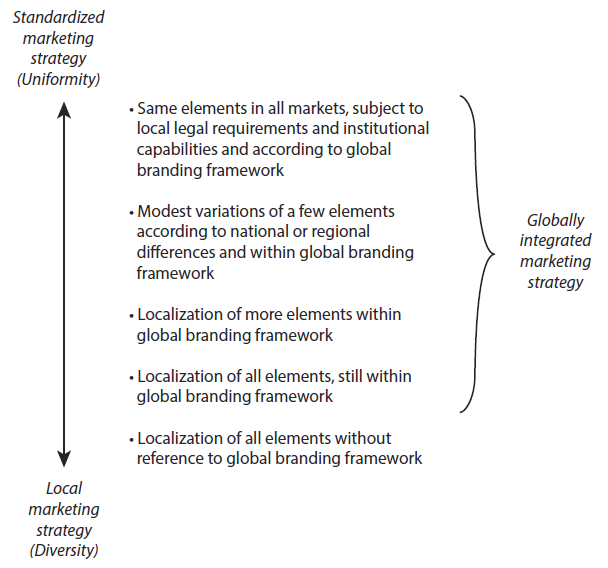 Brand names - options
Standardized  global brand 
name
Using the same brand name around the world
Dual branding 
Retaining the sound of the global brand name (transliteration)
Retaining the meaning or core values of the global brand (translation)
Creating a new brand name both in meaning and pronunciation
Global brand, if accompanied by same logo, stylistic elements
Local 
brand 
name
Translation/Dual branding –La Vache Qui Rit
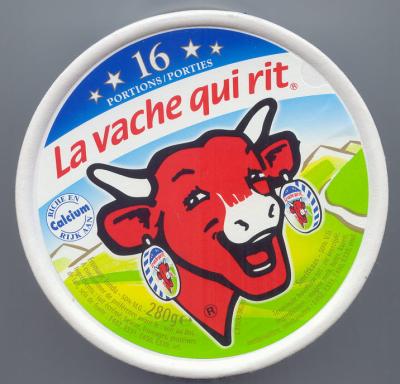 China
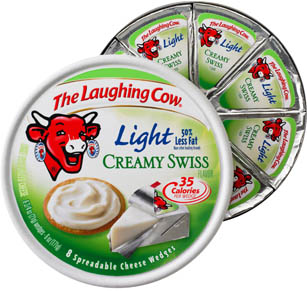 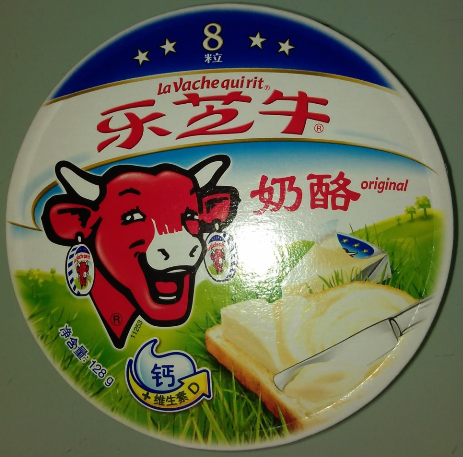 Russia
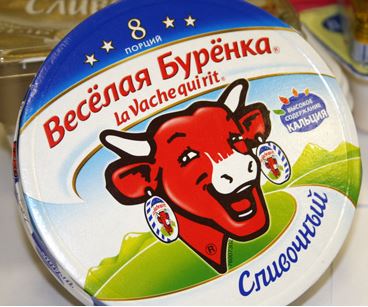 France, Belgium, NL, Switzerland
US, UK,…
Japan
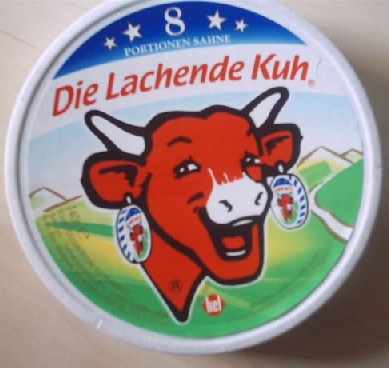 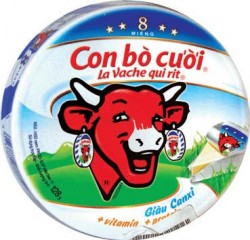 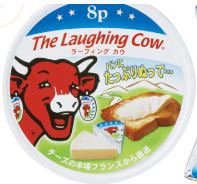 Turkey
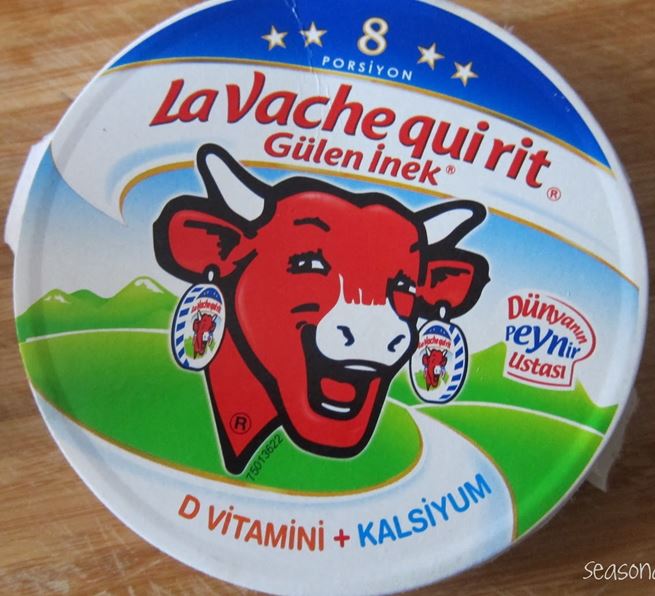 Vietnam
Germany
Translation/transliteration in China - Coca Cola (可口可乐)
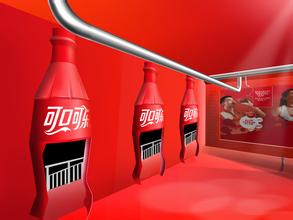 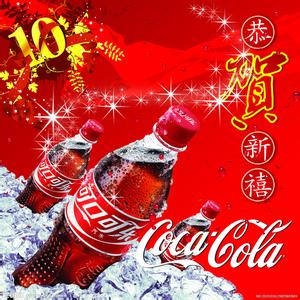 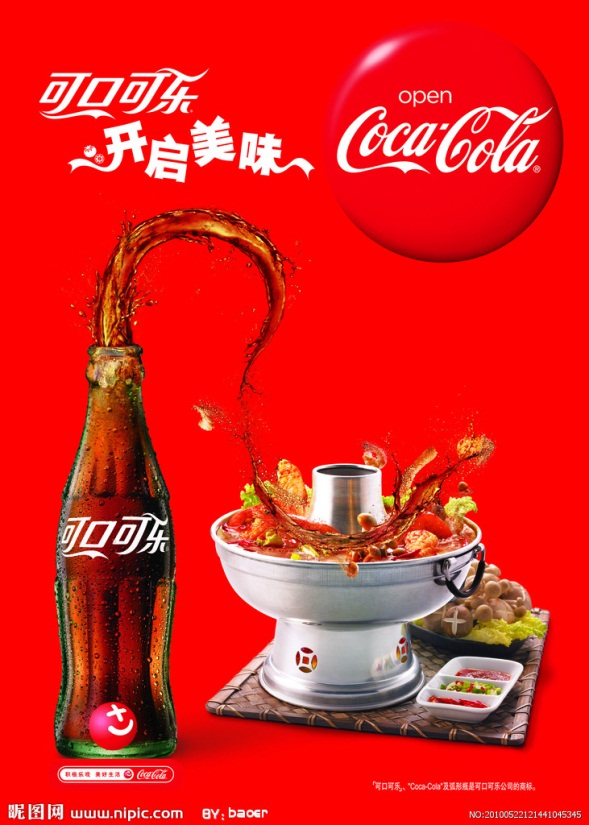 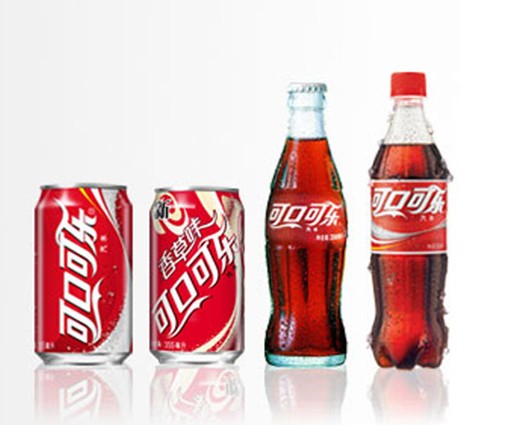 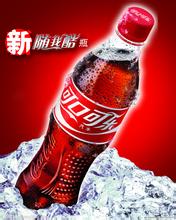 Branding strategies in mergers & acquisitions
Merge one brand (usually the acquired brand) into the other (55%)
Retain – keep both brands (24%)
Fusion – create a composite brand in its name or logo (19%)
Create a new brand name (1%)
Note: Percentages are indicative only – based on 215 large mergers and acquisitions during 1997–2006; Dinner et al. (2016)
Merge
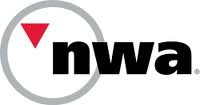 +
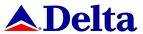 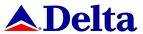 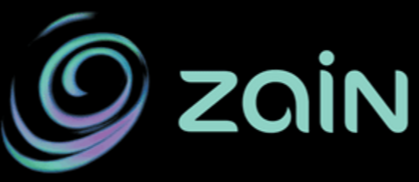 +
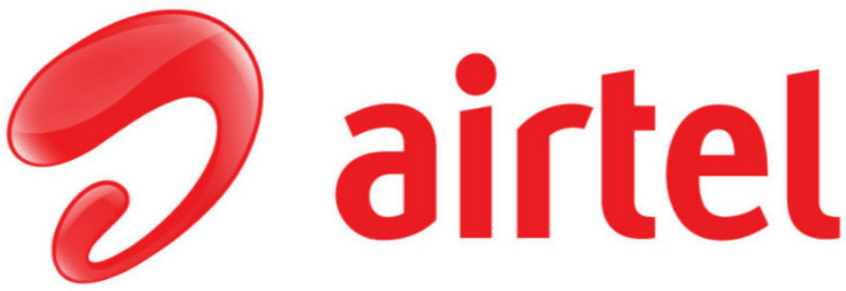 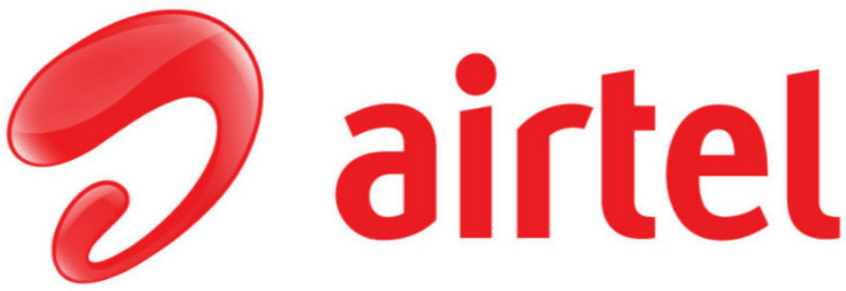 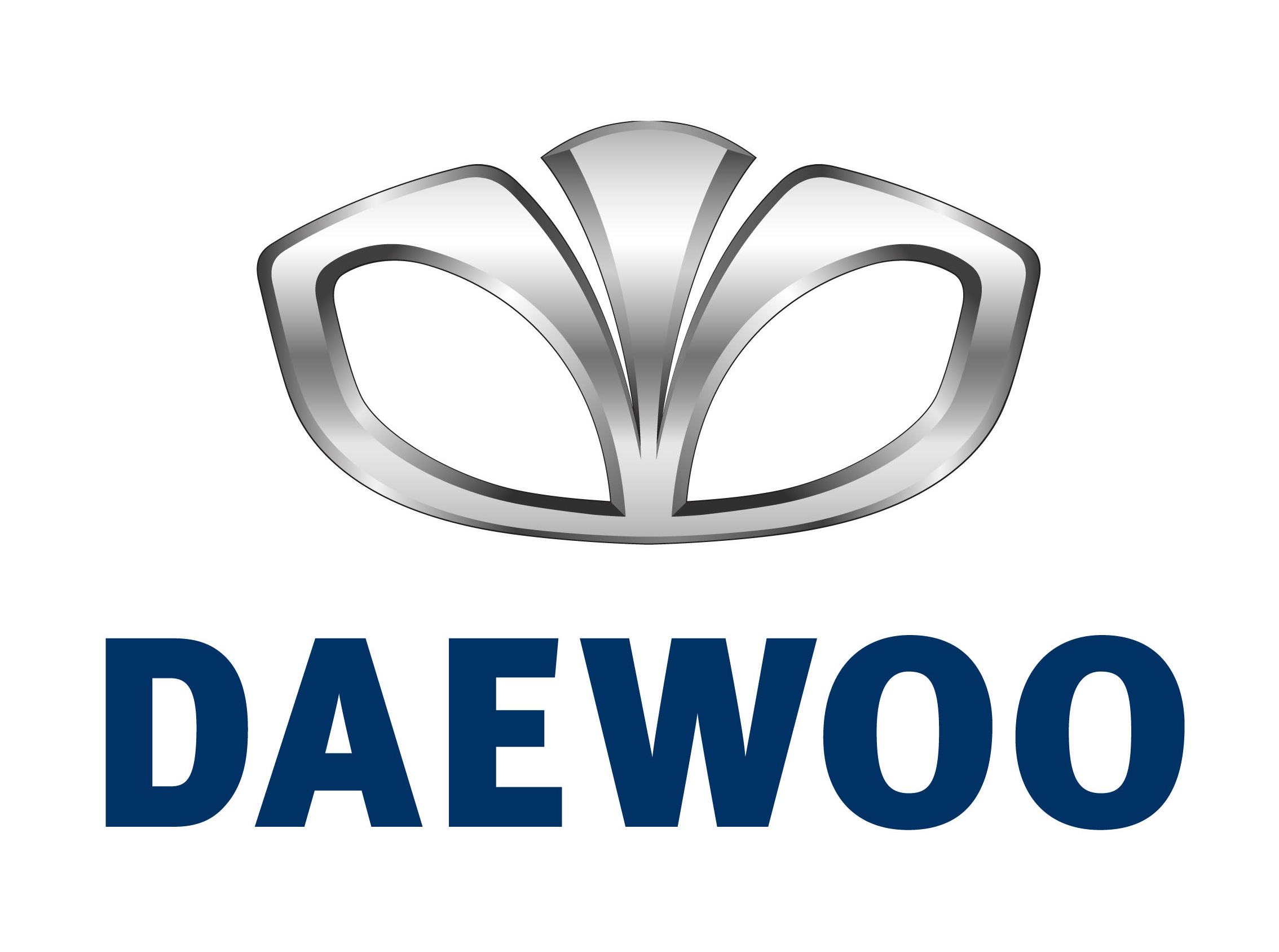 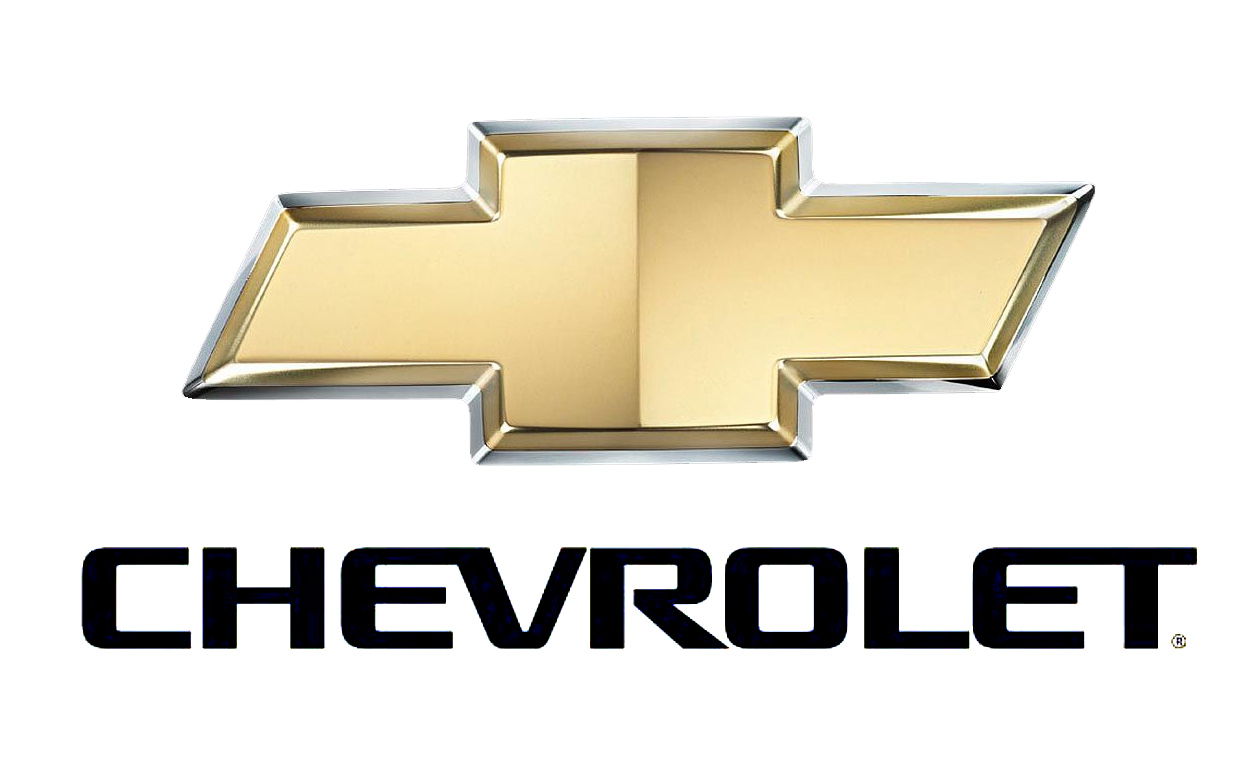 +
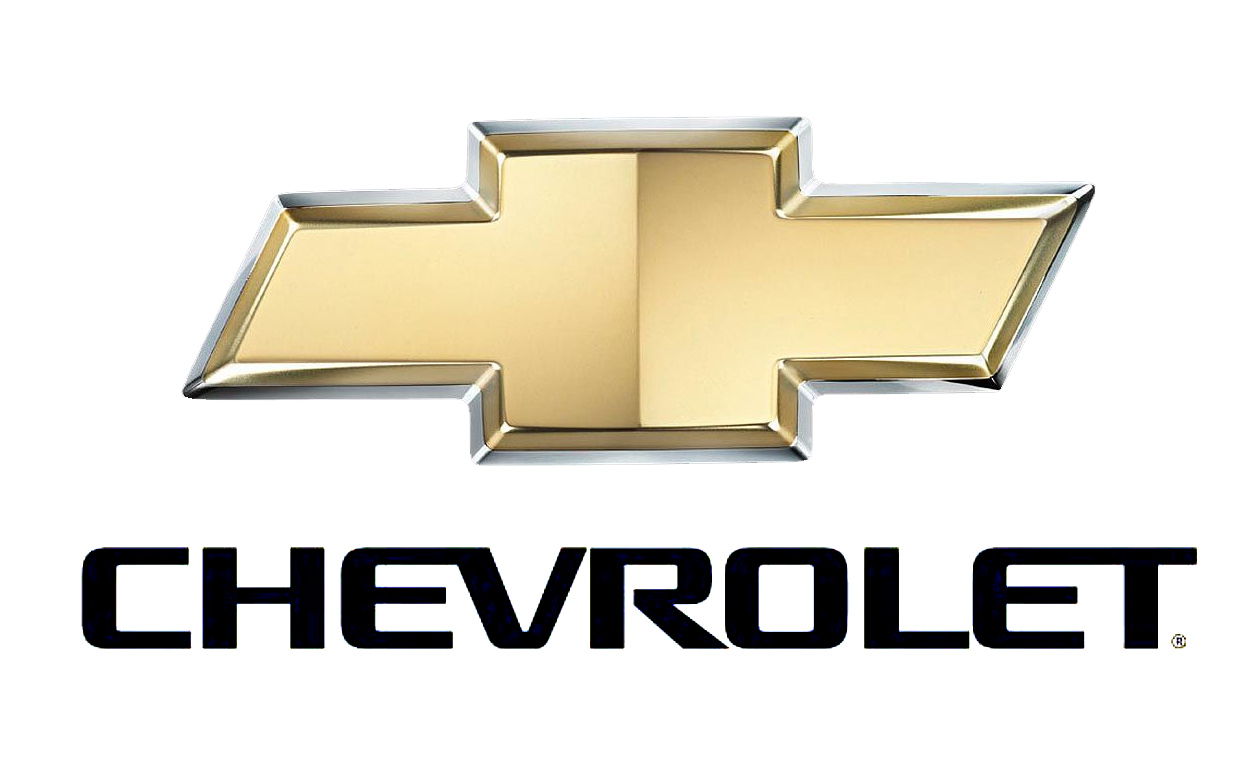 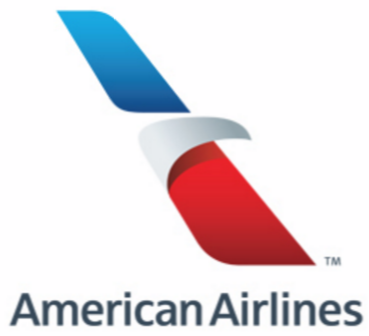 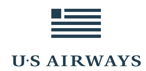 +
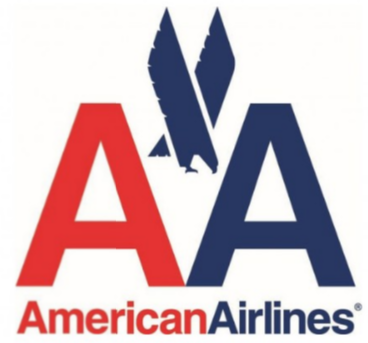 +
Lenovo’s brand migration strategy
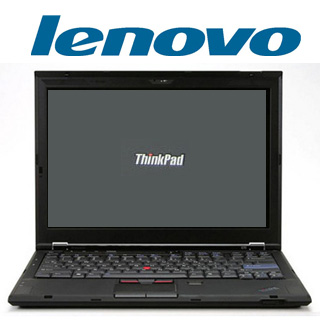 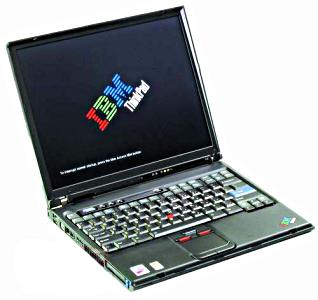 2005
2006
2007
Build Lenovo and ThinkPad brands and move away from IBM
Emphasize ThinkPad brand and initiate link to Lenovo
Leverage IBM brand to maintain sales momentum
If you merge the brands, you must
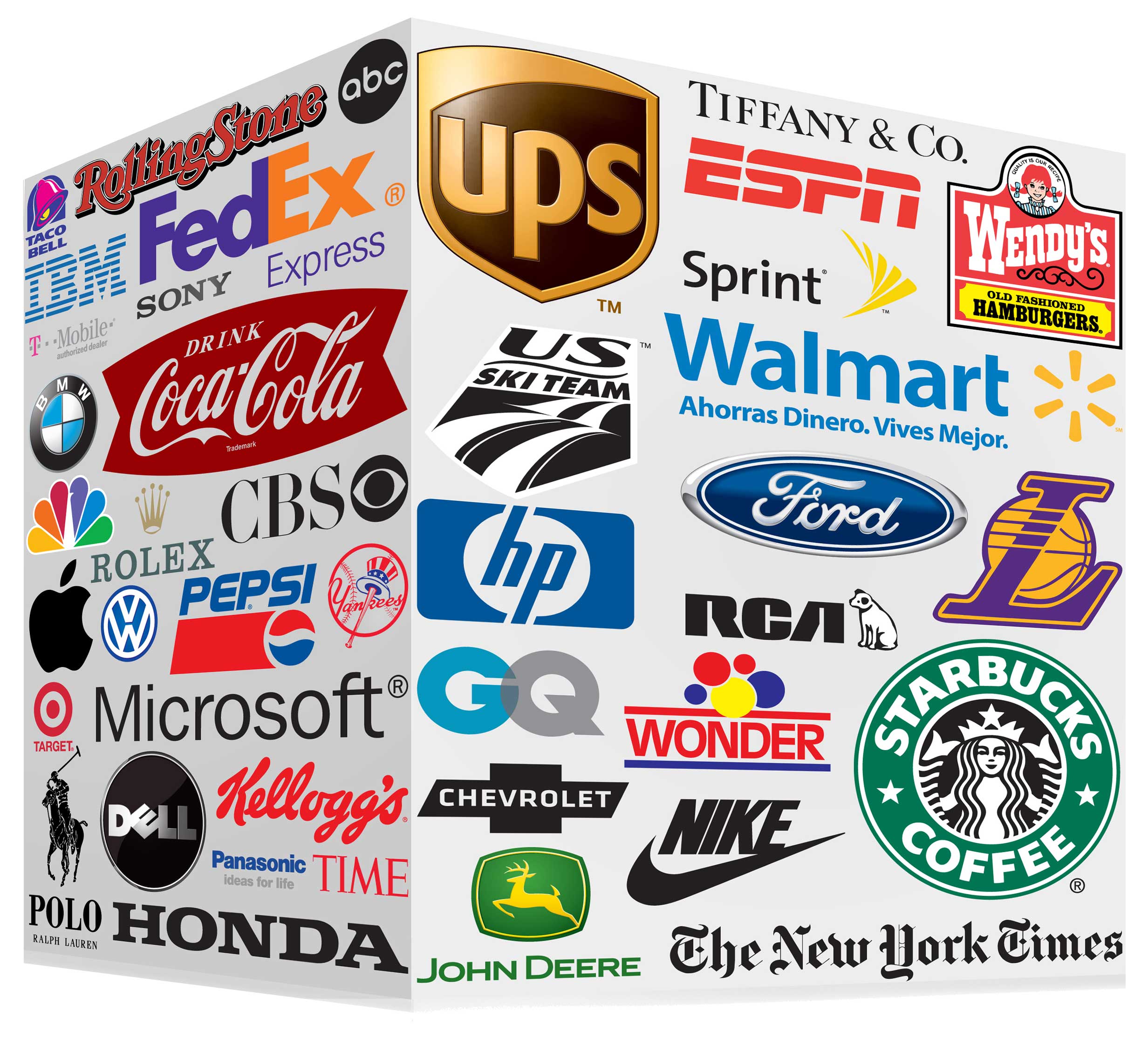 Decide which brand to delete
Manage the brand migration process without losing the deleted brand’s existing customers 
Implement a three-part process, “maintain, link, build,” which requires an acknowledgement of existing consumer connections, a transference of those emotional ties, and the introduction of new attributes or value and not simply an announcement of a new brand name or design
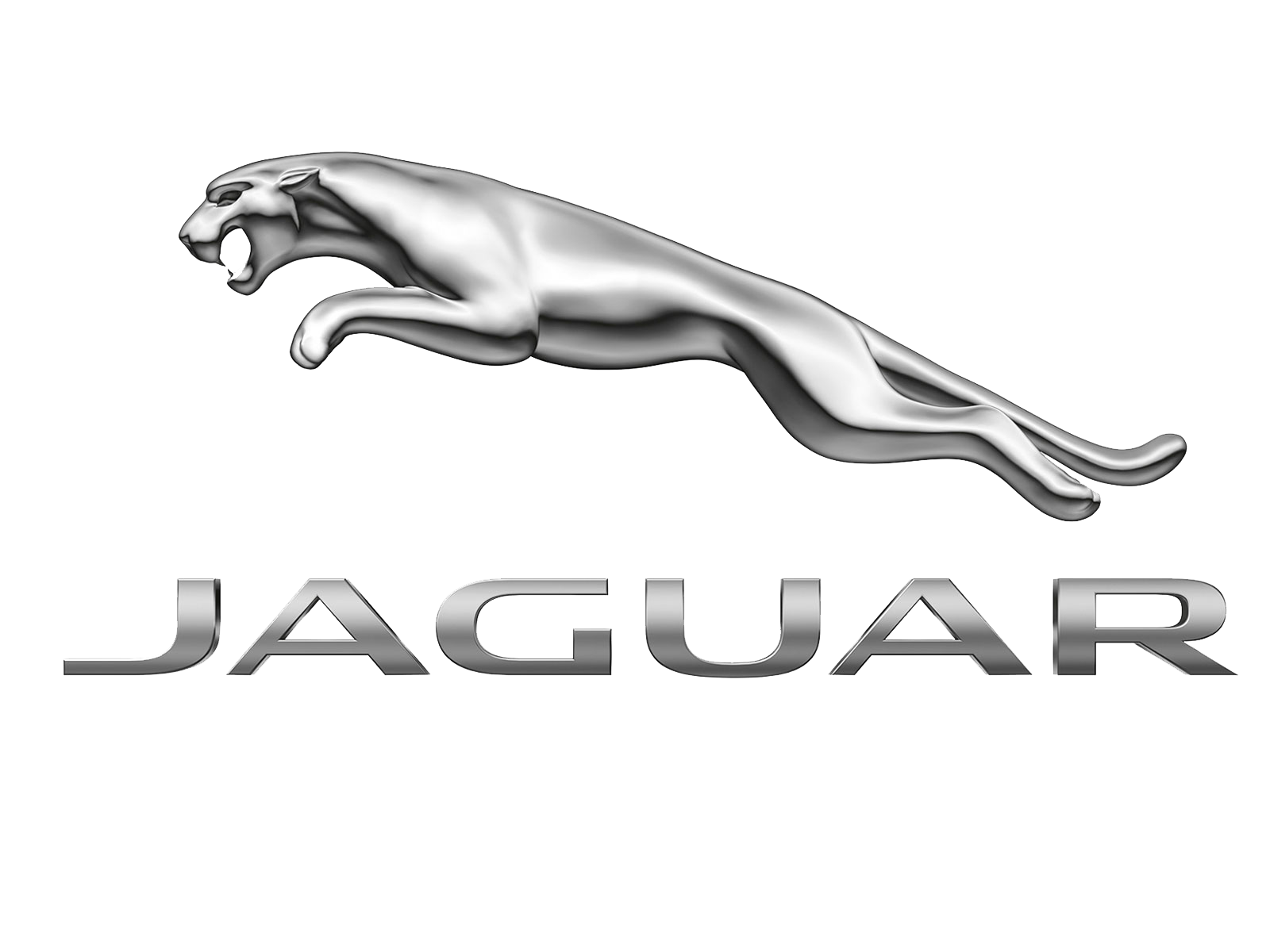 Retain both brands
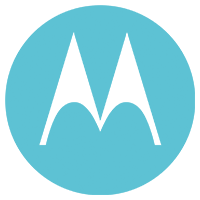 +
+
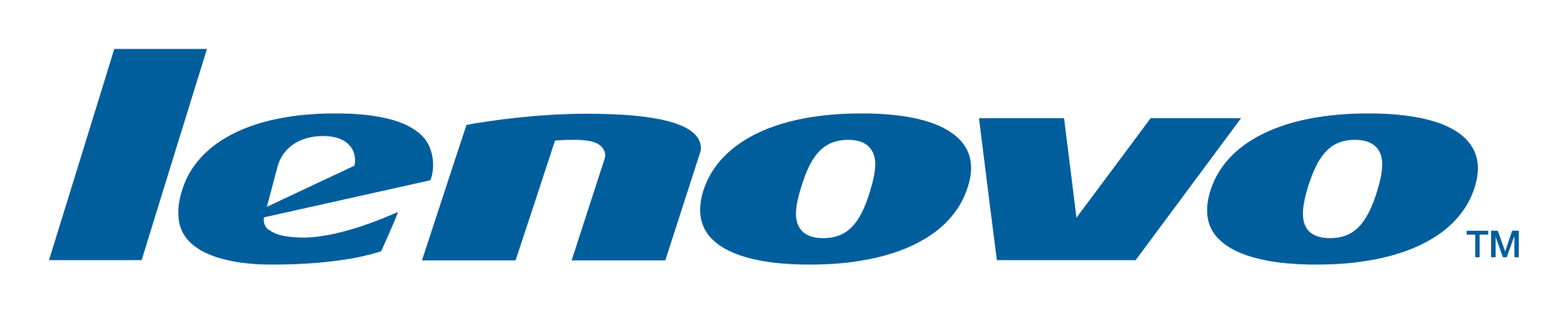 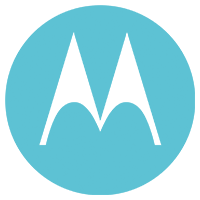 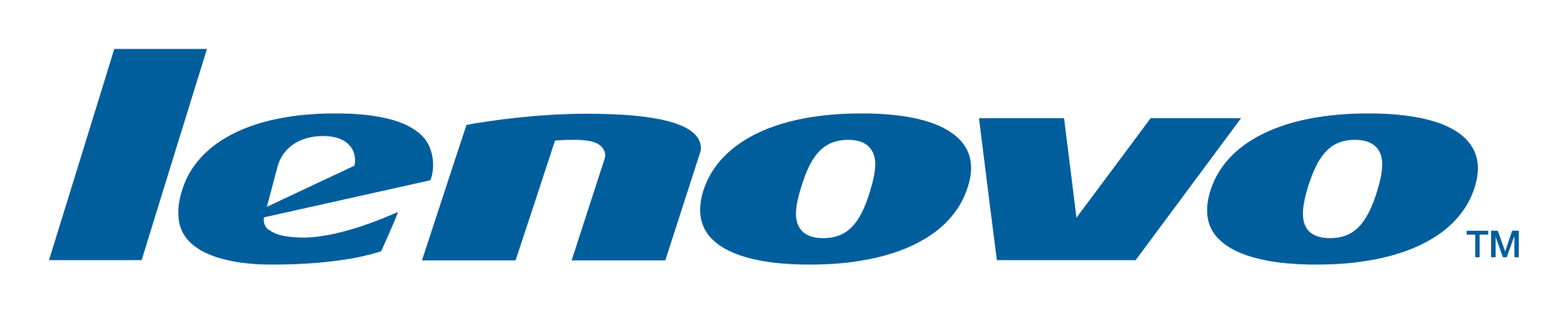 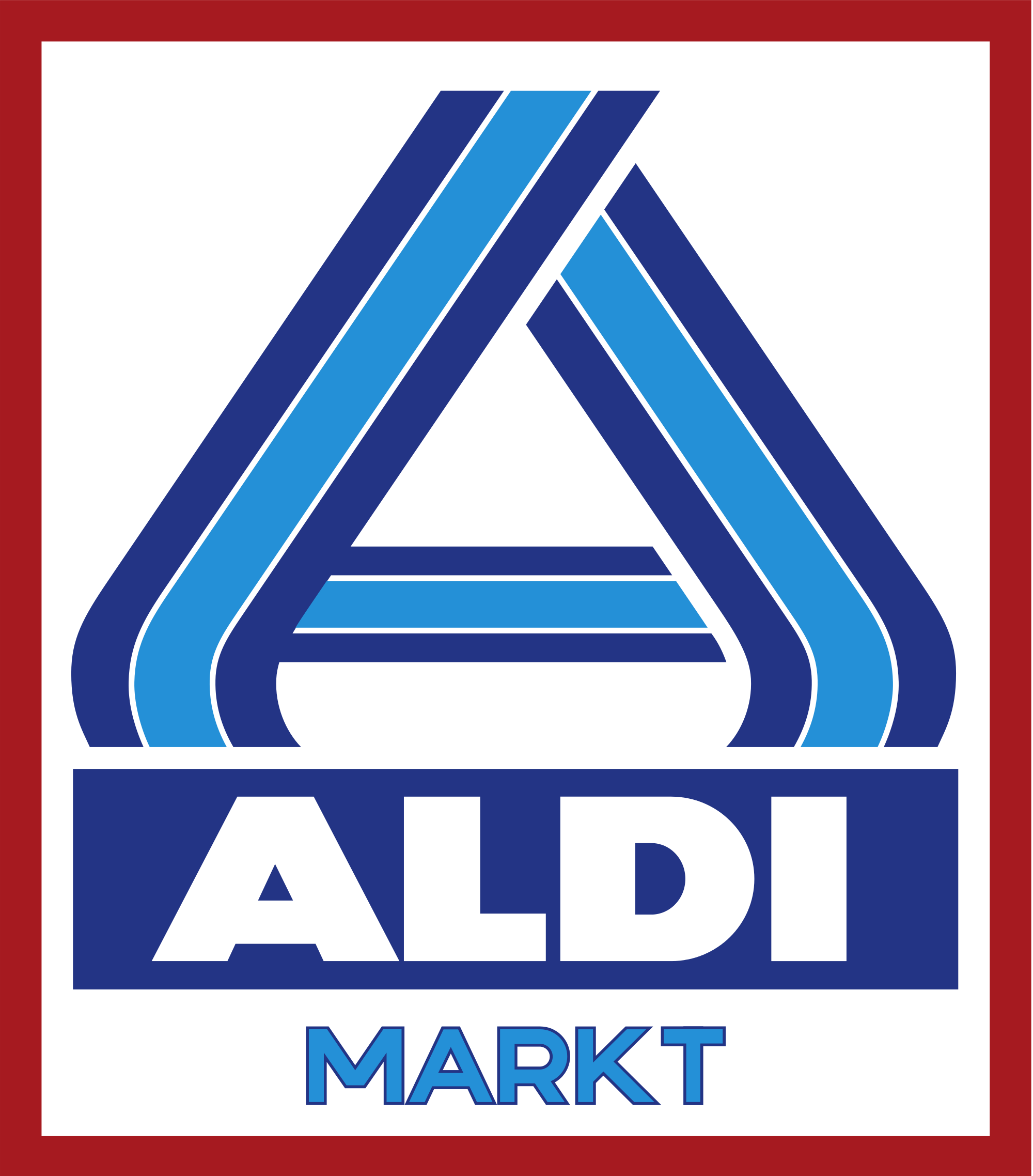 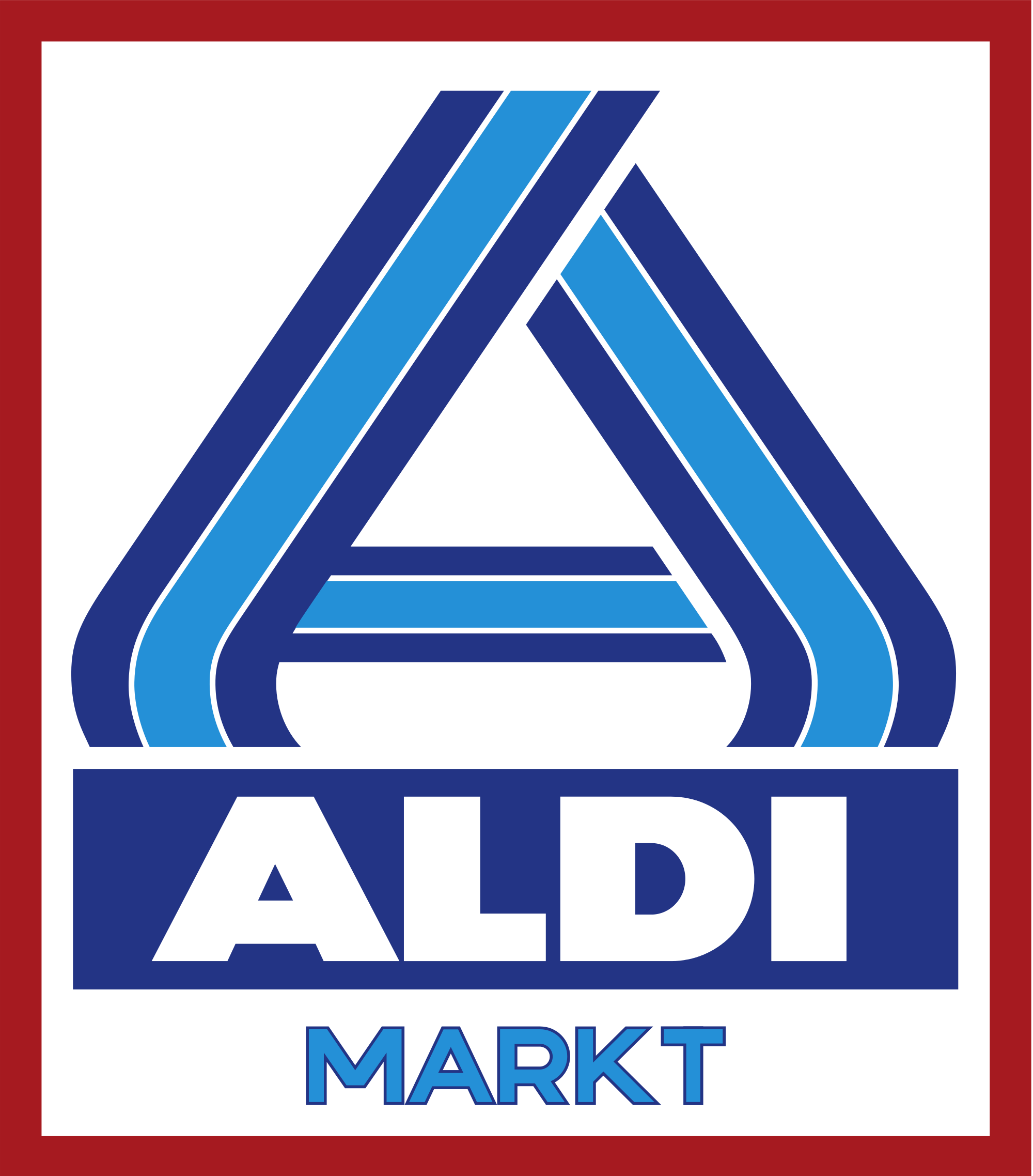 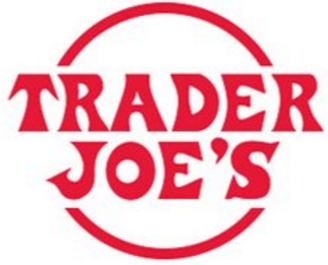 +
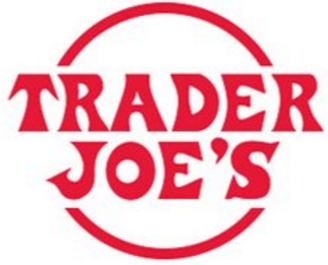 +
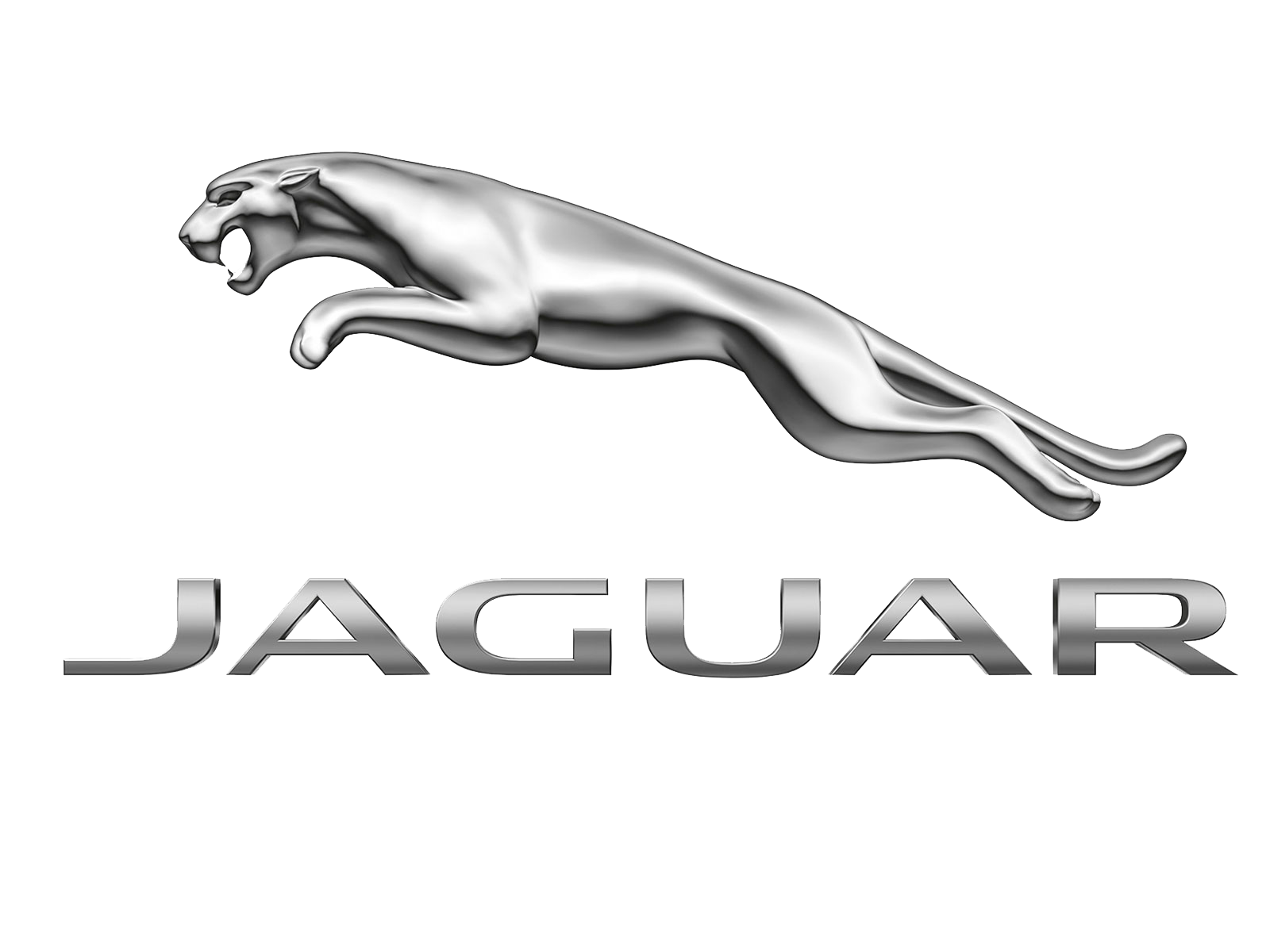 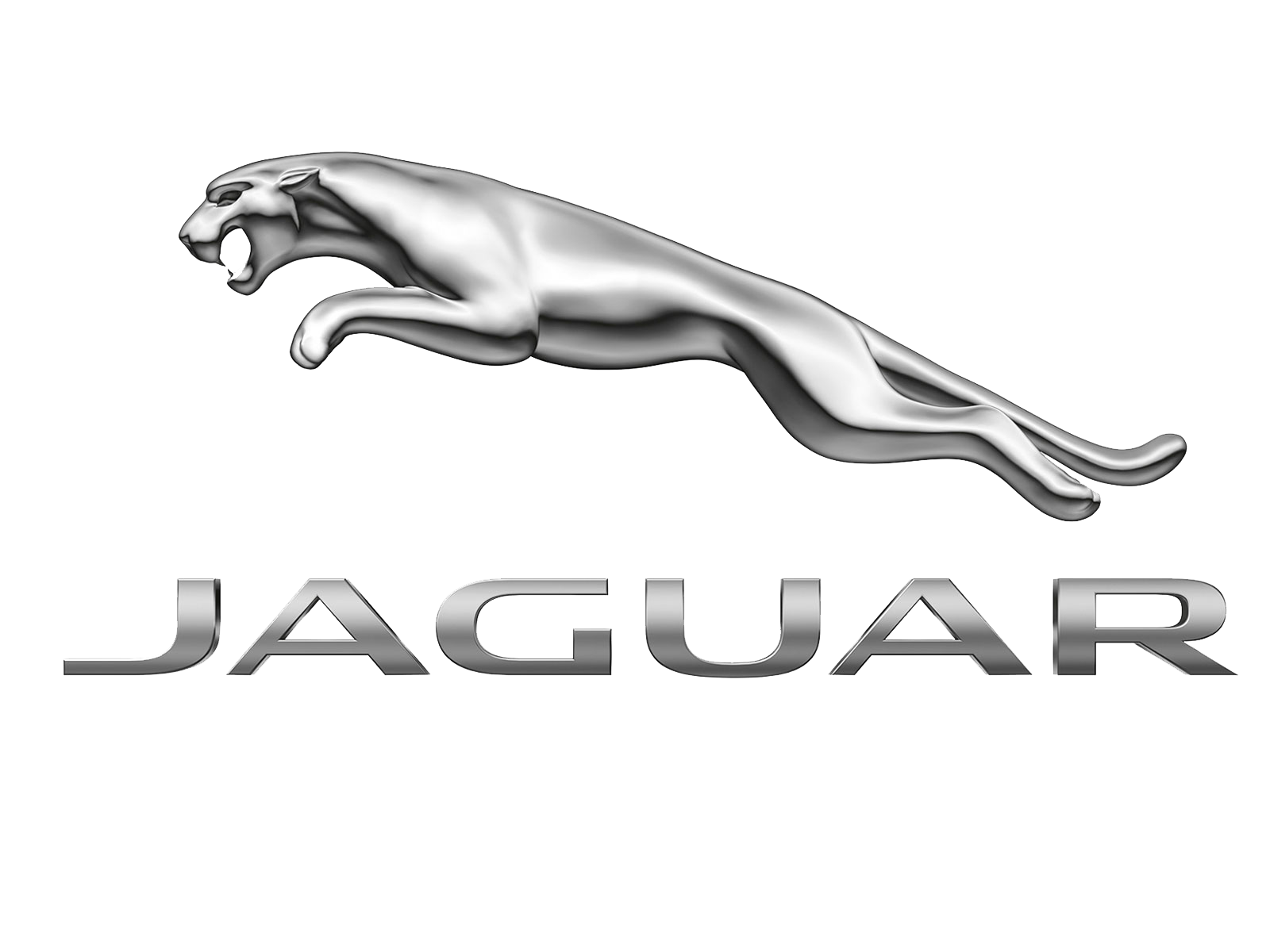 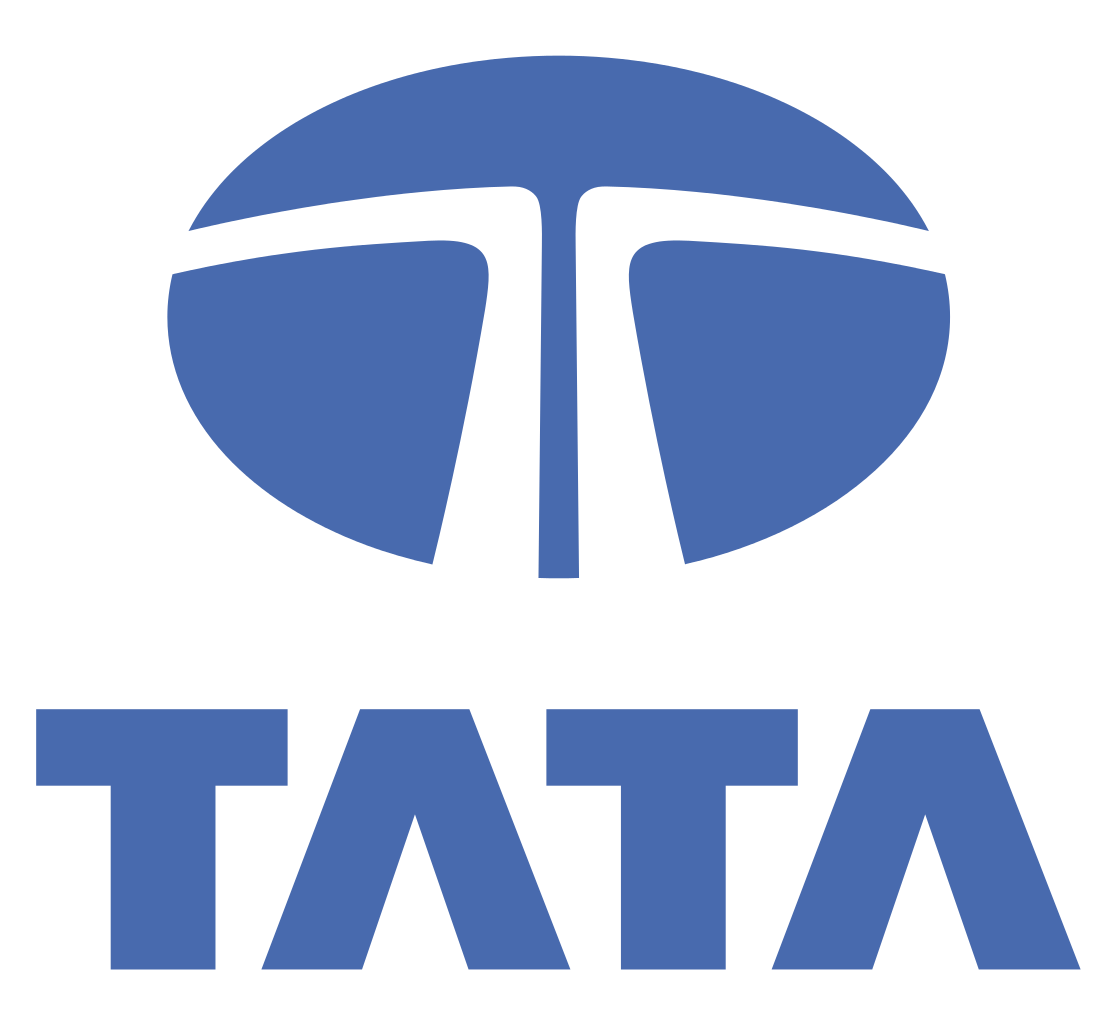 +
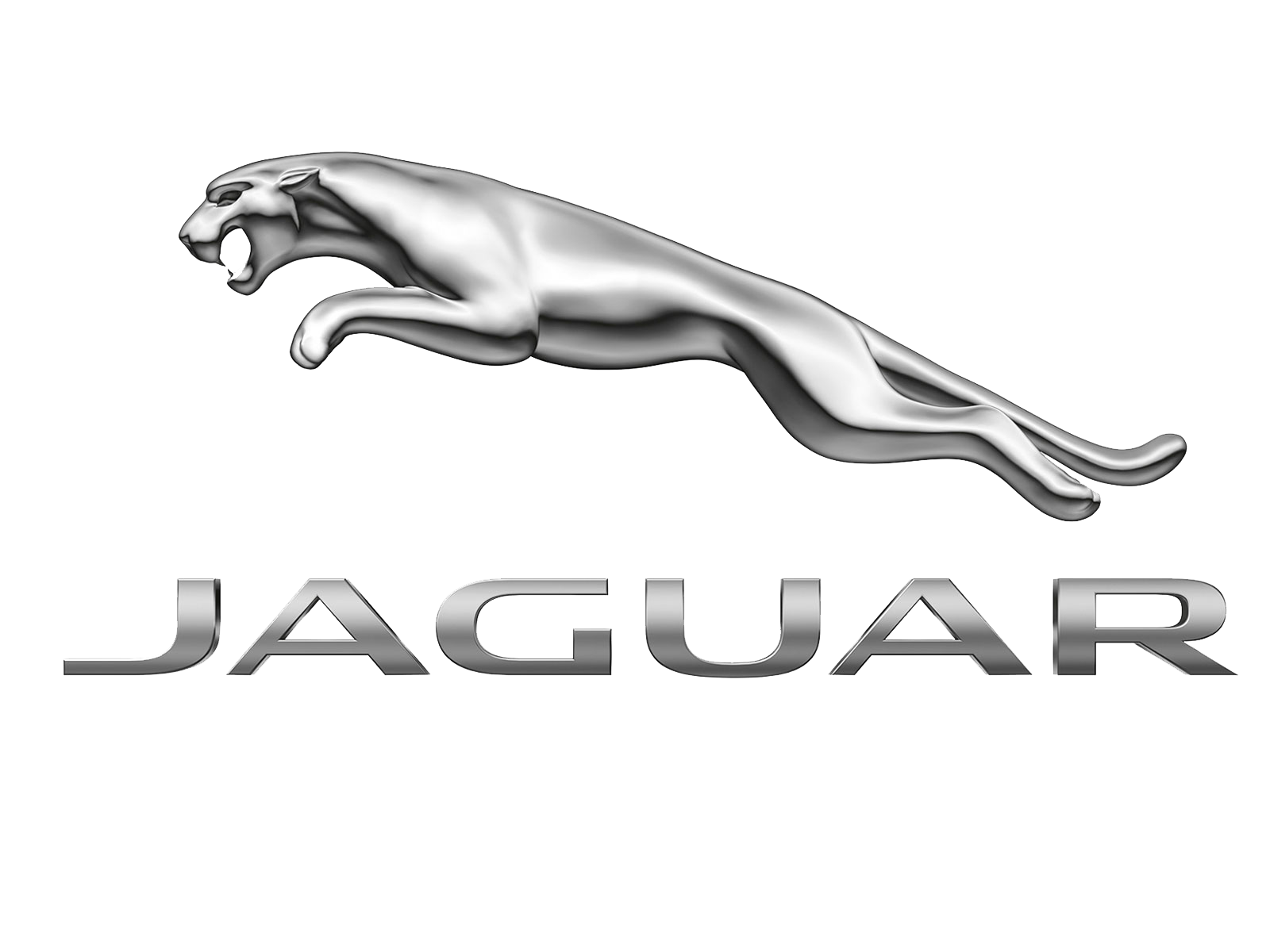 +
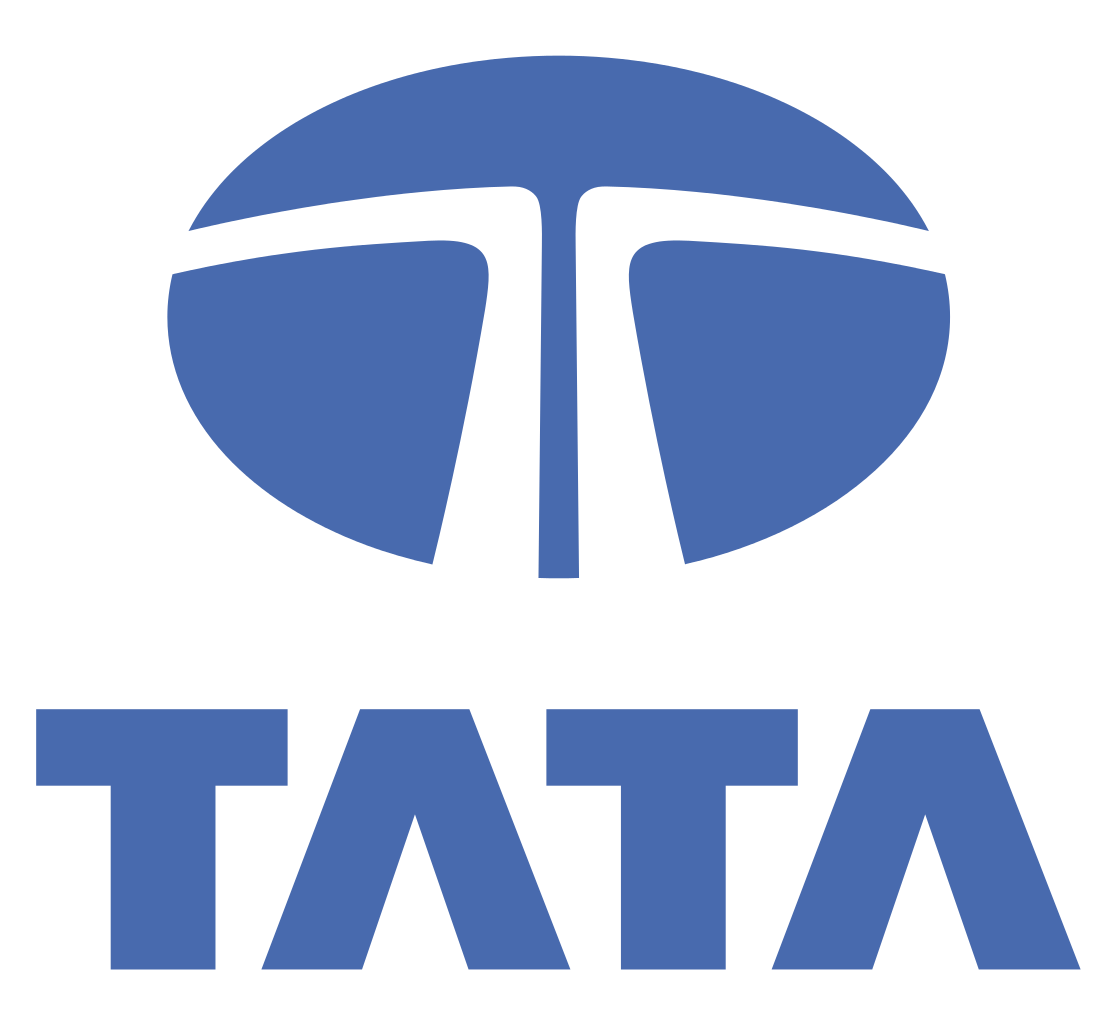 Tata car
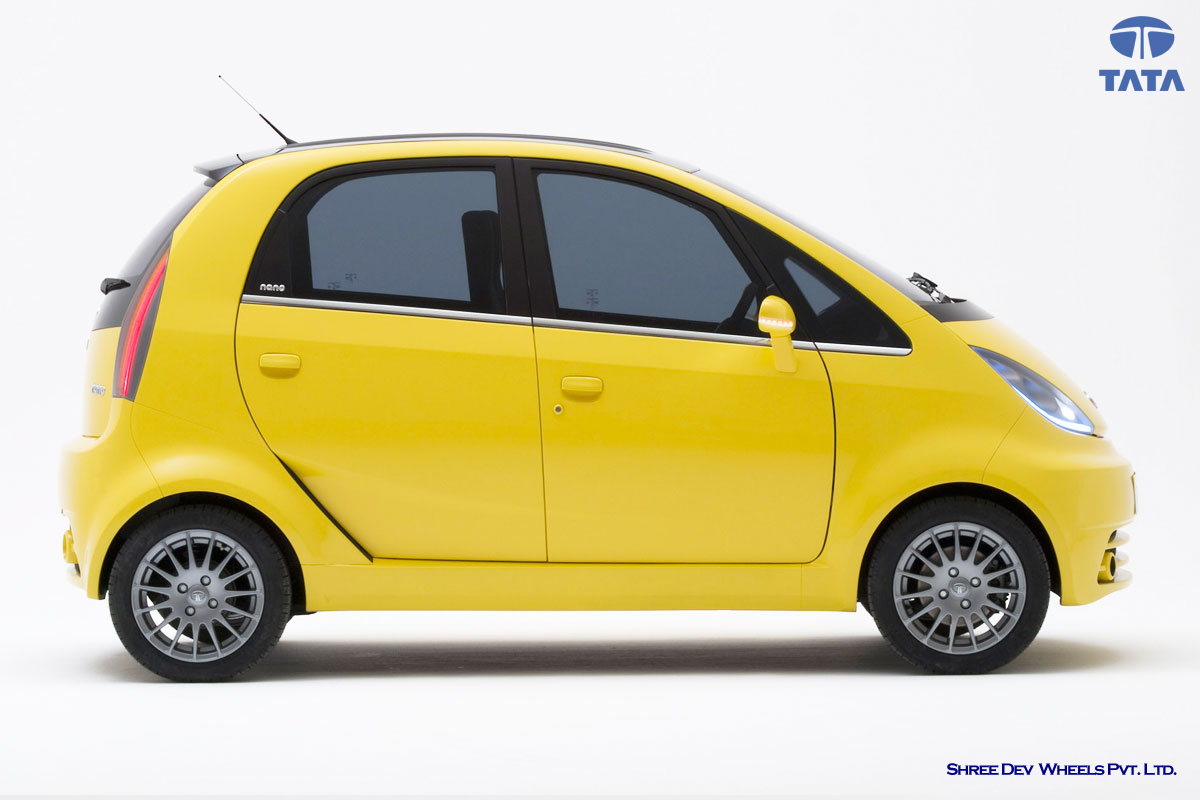 Jaguar XJ
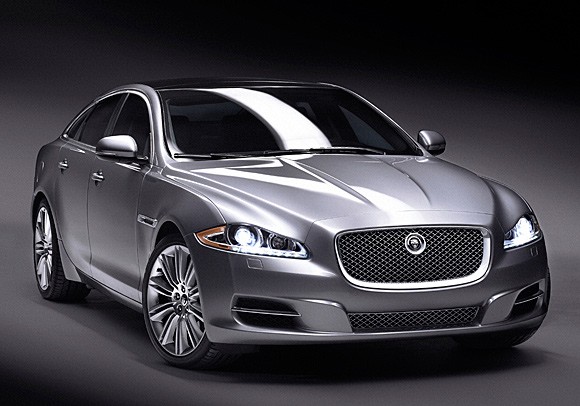 Interior of Tata car
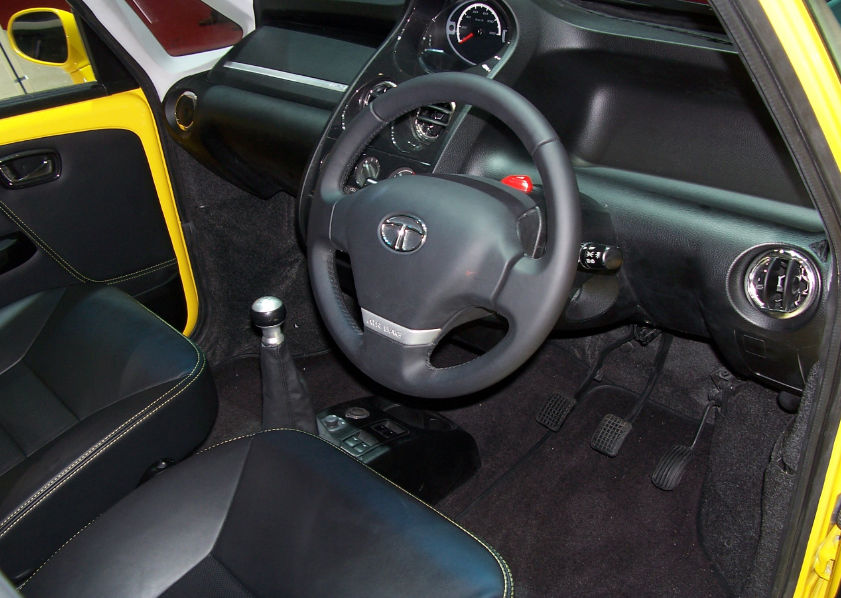 Interior of Jaguar XJ
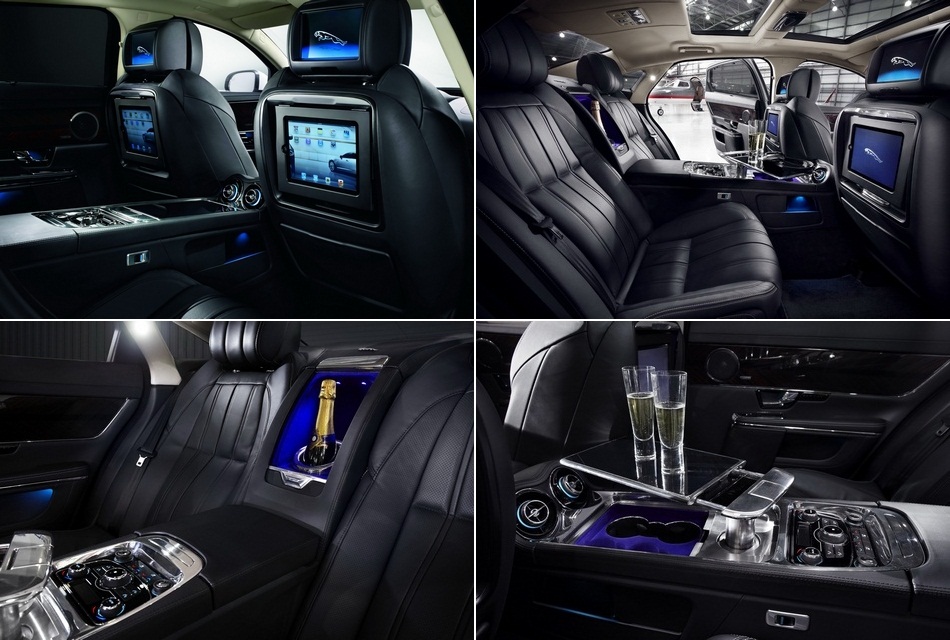 If you retain both brands, must
Develop a sound strategy to grow the acquired brand and to coordinate its operations with the acquirer’s brand(s) without blurring their distinctive positions 
Establish guidelines for keeping the two brands in distinct positions so that they reach different segments rather than cannibalize each other 
Identify and drive operational synergies, so as not duplicate costs across the value network
Fuse the brands
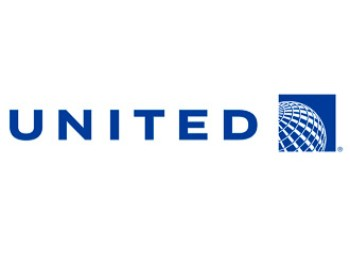 +
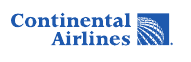 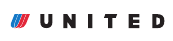 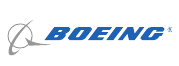 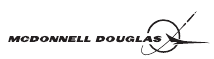 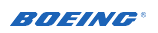 +
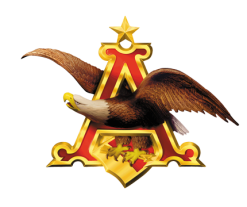 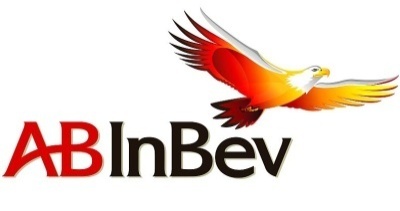 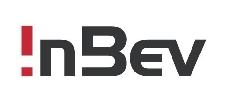 +
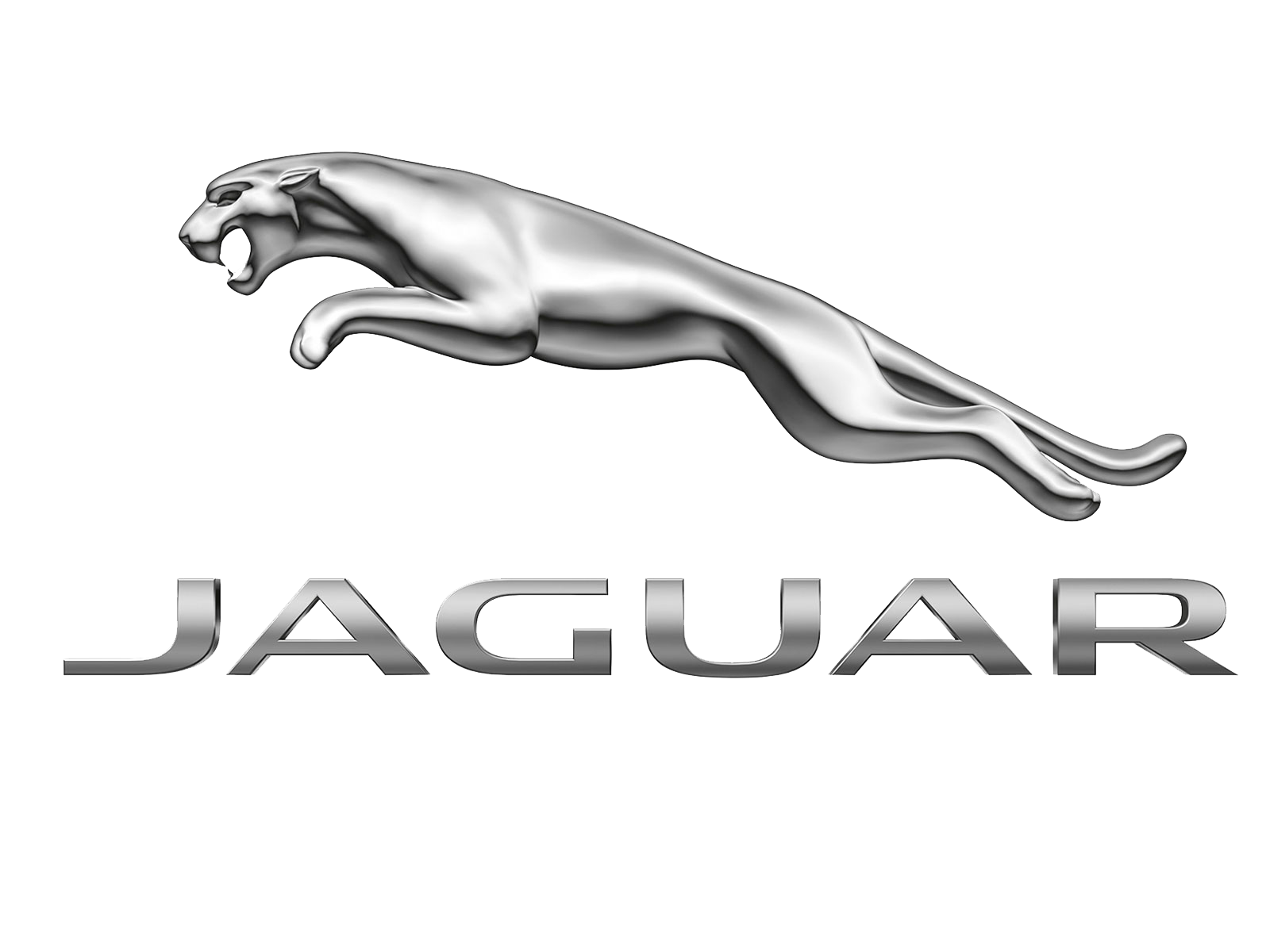 A five-step procedure to establish a global/regional brand pricing structure
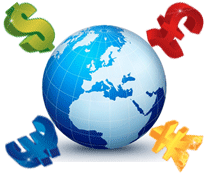 Identify your largest country-markets and base                            your global pricing strategy only on these markets.
 
2.	Determine the optimal (profit-maximizing) price in each of these large countries separately.

Assess whether the country-specific optimal price structure generates significant problems.

If such disturbances are expected, set a global (or regional) price  corridor to trade-off profits versus problems and adjust prices according to this corridor. 
Prices in all other countries  should be within this price corridor.
Toward a global price corridor
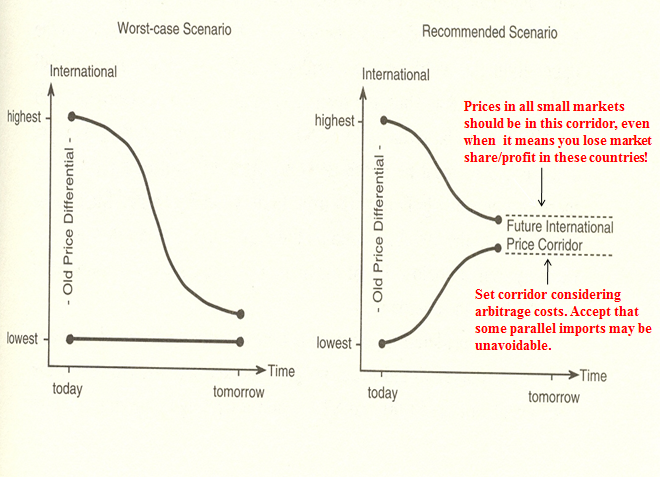 Caveat: Global list price ≠ global transaction (“pocket”) price – Global B2B lighting supplier
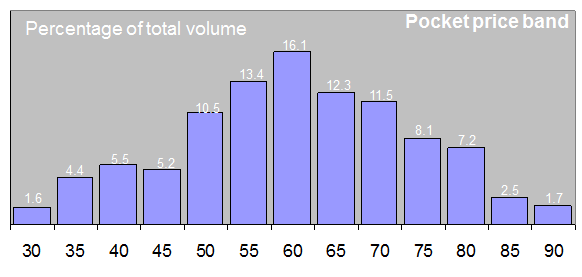 Pocket price as percentage of list price
Source: McKinsey
Chapter 5 – Global Brand Building in the Digital Age Managerial Takeaways:
Established brands can reach remote markets; niche brands can aggregate demand across geographies
The distinction between global and local brands disappears; any local brand can become global with digital
Digital has accelerated competitive responses; new competitors come from everywhere and from anywhere
Information flow, connectivity, and market transparency are more rapid and more important for success
Marketplace power has shifted to the consumer from the manufacturer
eWOM dominates
Digital channels are the future, and the now
The sharing economy has transformed many industries; which industries are next?...
IoT is the next frontier; what are the implications for your market opportunities and requirements?
You share control of your brand with your customers.   Period.
Porter’s Competitive Analysis and Strategy
Porter’s model of industry analysis organized by his five forces influencing competition:

        1. Threat of new entrants, or potential barriers to entry
2. Threat of substitute products or services
3. Power of manufacturers and trade
4. Bargaining power of suppliers further up the supply chain
5. Rivalry among competitors
Three winning strategies:Overall cost leadershipMeaningful differentiation thru service, quality, style, or technology leadershipProduct-market niche focus and ownershipOne losing strategy:Being “middle-of-the-road” – not particularly excellent at anything
(Michael Porter and others)
Market-Oriented Strategic Planning –High Performance Businesses in the Global Economy
Lessons and general findings:
Market and financial success are possible even in a hostile domestic and global environment
Market-oriented strategies leading to success evidence common characteristics:
Achieve low delivered cost position, or
Achieve “meaningful” product differentiation, or
Achieve both low cost and product differentiation
Successful strategies come from purposeful, intentional moves toward leadership
Problems come from failing to capture or defend market leadership
Diversification is a risky growth strategy
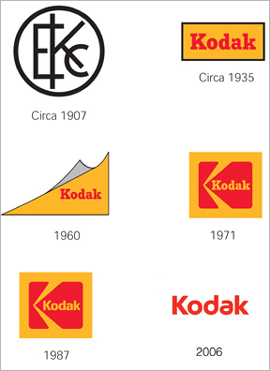 http://www.kodak.com